সবাইকে স্বাগতম
ABDULLAH AT TARIQ
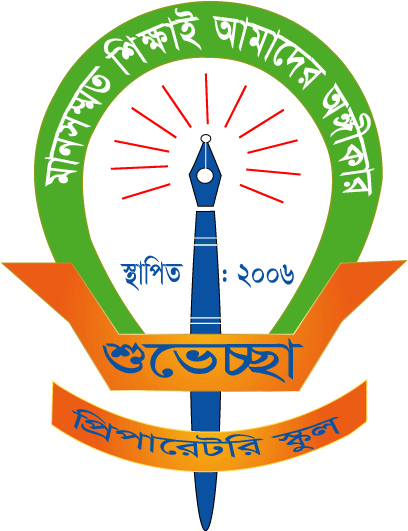 শিক্ষক পরিচিতি
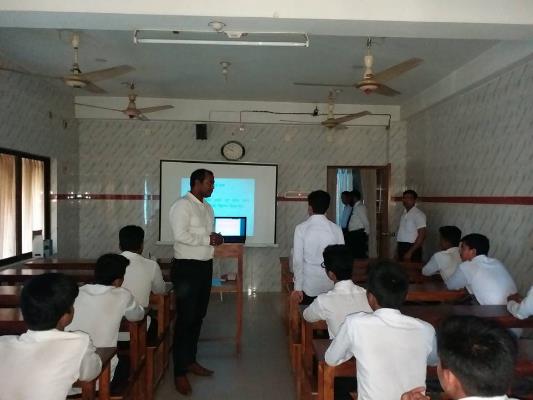 আব্দুল্লাহ আত তারিক
সহকারি শিক্ষক ( বাংলা)
শুভেচ্ছা প্রিপারেটরি স্কুল, মাগুরা
◊ ০১৭১১২৬৫২৩১
ABDULLAH AT TARIQ
পাঠ পরিচিতি
অষ্টম শ্রেণি
বাংলা
গদ্যাংশ
৮/৩/২০২০
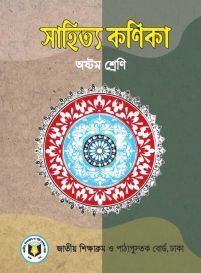 ABDULLAH AT TARIQ
ছবিগুলো কিসের
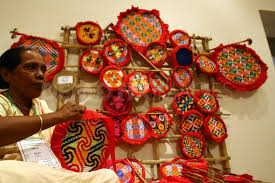 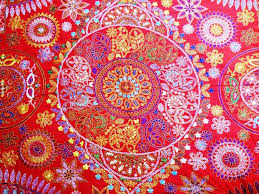 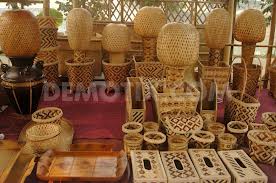 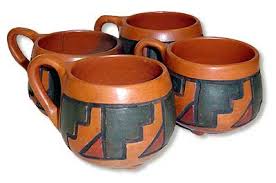 ABDULLAH AT TARIQ
আজকের পাঠ
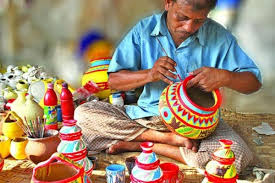 আমাদের লোকশিল্প 
        কামরুল হাসান
ABDULLAH AT TARIQ
শিখনফল
এই পাঠ শেষে শিক্ষার্থীরা-
১। লেখক পরিচিতি বলতে পারবে।
২। নতুন শব্দগুলোর অর্থসহ বাক্য গঠন করতে পারবে।   
3। বাংলাদেশের লোকশিল্প  সম্পর্কে লিখতে পারবে।
৪।  আমাদের লোকশিল্প সংরক্ষণ ও সম্প্রসারণ এর গুরুত্ব বিশ্লেষণ করতে পারবে।
ABDULLAH AT TARIQ
লেখক পরিচিতি
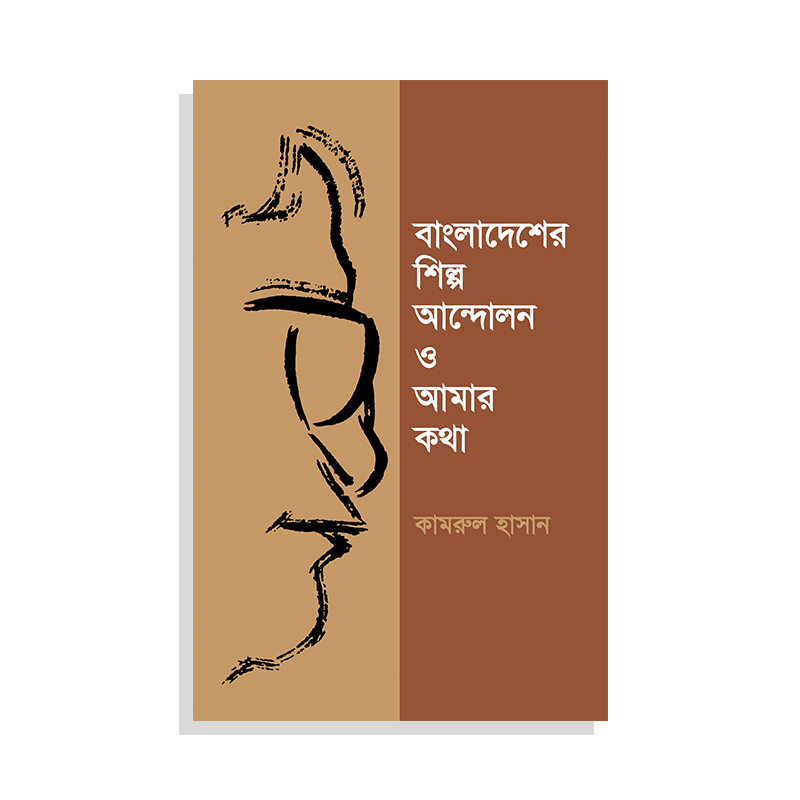 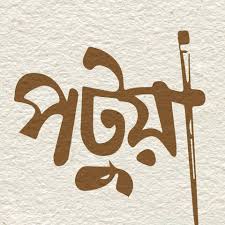 ১৯৮৮ সালে ঢাকায় মৃত্যুবরণ করেন
১৯২১ সালে কোলকাতায় জন্মগ্রহণ করেন
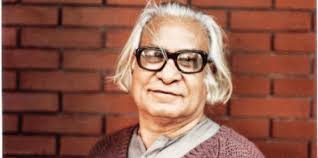 বাংলাদেশ ক্ষুদ্র ও কুঠির শিল্প সেন্টারের প্রধান নকশাবিদ ছিলেন
ঢাকা আর্ট কলেজের অধ্যাপক ছিলেন
তাঁর আঁকা ছবিতে লোকজ জীবনের উপাদান উঠে এসেছে । ছবি আঁকার বিচিত্র কলাকৌশল ও লোকশিল্পের নানা দিক তাঁর লেখায় ফুটে উঠেছে ।
ABDULLAH AT TARIQ
শব্দার্থ
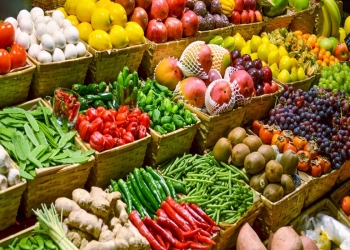 পণ্য
বিক্রি করা যায় এমন জিনিস
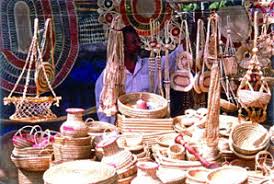 দেশি জিনিস দিয়ে মানুষের হাতে তৈরি শিল্পসামগ্রী
লোকশিল্প
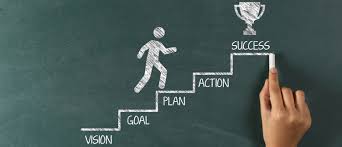 নিপুণতা, কুশলতা
দক্ষতা
ABDULLAH AT TARIQ
শব্দার্থ
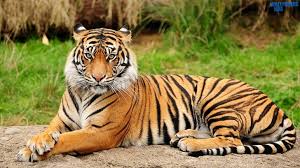 লুপ্তপ্রায়
লোপ পেতে বসেছে এমন
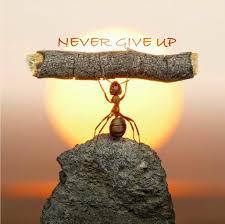 অনুপ্রেরণা
উদ্দীপনা, উৎসাহ
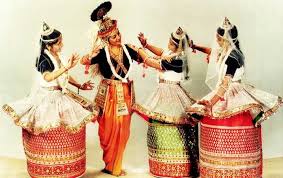 মণিপুরে উৎপন্ন
মণিপুরী
ABDULLAH AT TARIQ
শব্দার্থ
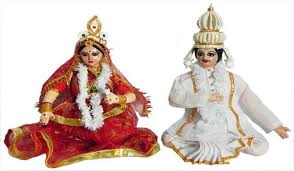 হিন্দু সম্প্রদায়ের বরের মাথার টুপি
টোপর
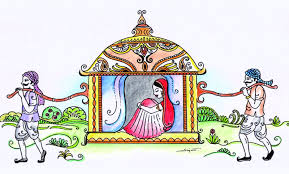 ঐতিহ্য
অতীত গর্ব ও গৌরবের বস্তু
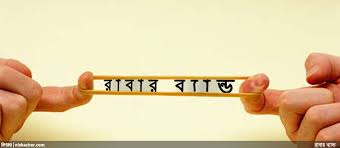 প্রসারিত করা, বিস্তার করা
সম্প্রসারণ
ABDULLAH AT TARIQ
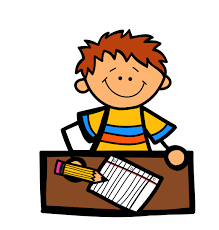 একক কাজ
১ । কামরুল হাসান কোথায় প্রধান নকশাবিদ নিযুক্ত হন ?
২ । কামরুল হাসান কে কী বলা হয়  ?
৩ । লোকশিল্প কী ?
৪ ।  টোপর কী ?
ABDULLAH AT TARIQ
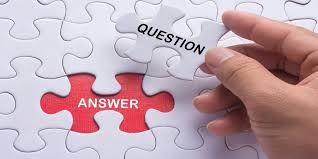 ABDULLAH AT TARIQ
১ । বাংলাদেশ ক্ষুদ্র ও কুঠির শিল্প সেন্টারের
২ । পটুয়া
৩ । দেশি জিনিস দিয়ে মানুষের হাতে তৈরি শিল্পসামগ্রী
৪ ।  হিন্দু সম্প্রদায়ের বরের মাথার টুপি
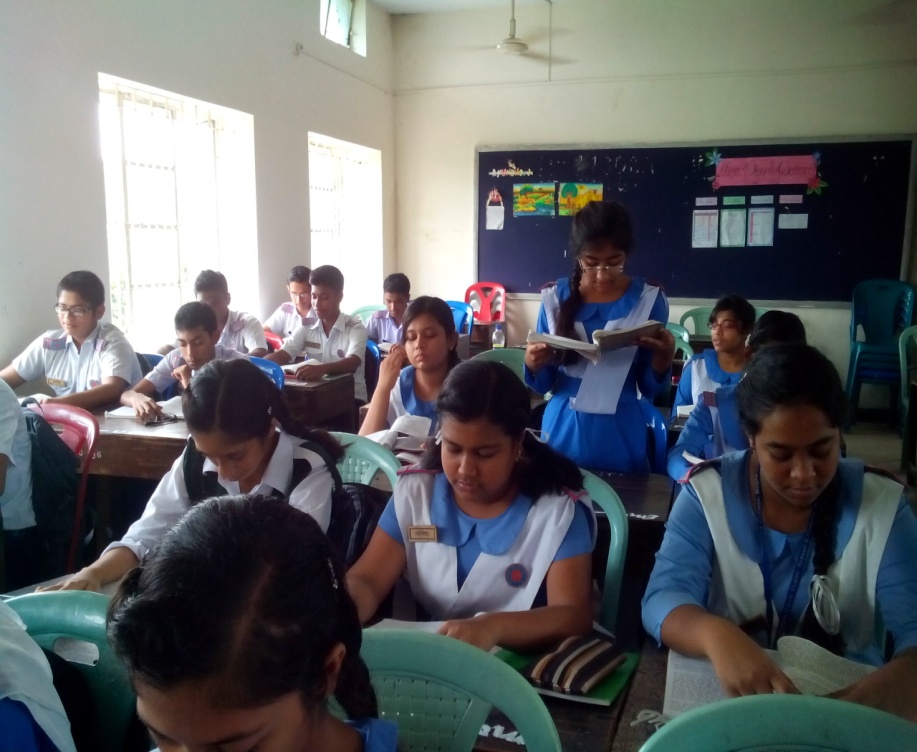 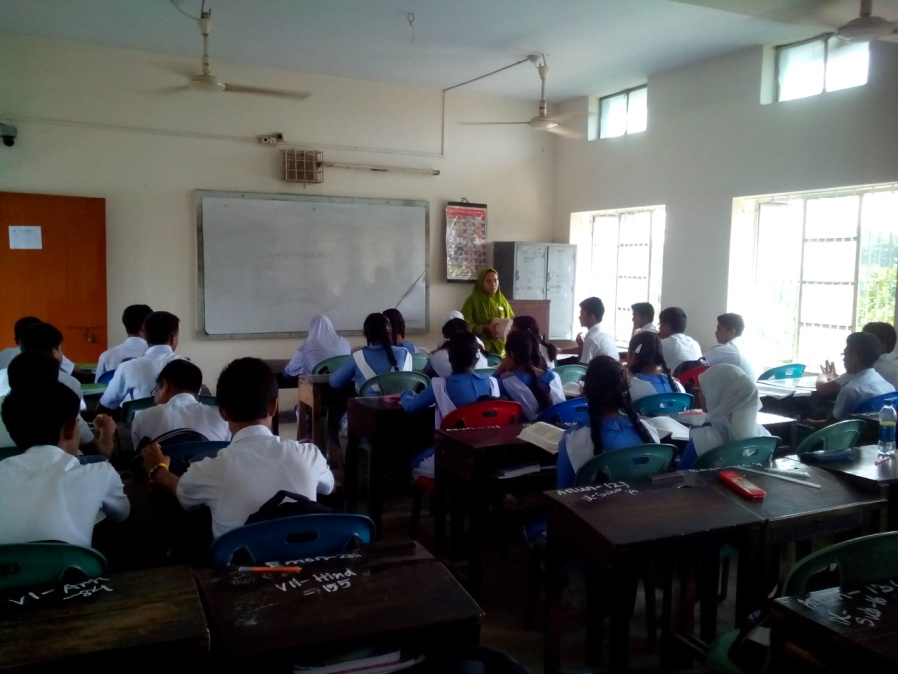 সরব পাঠ
আদর্শ পাঠ
ABDULLAH AT TARIQ
ঢাকাই মসলিন শাড়ি
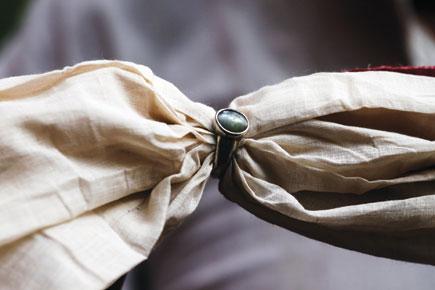 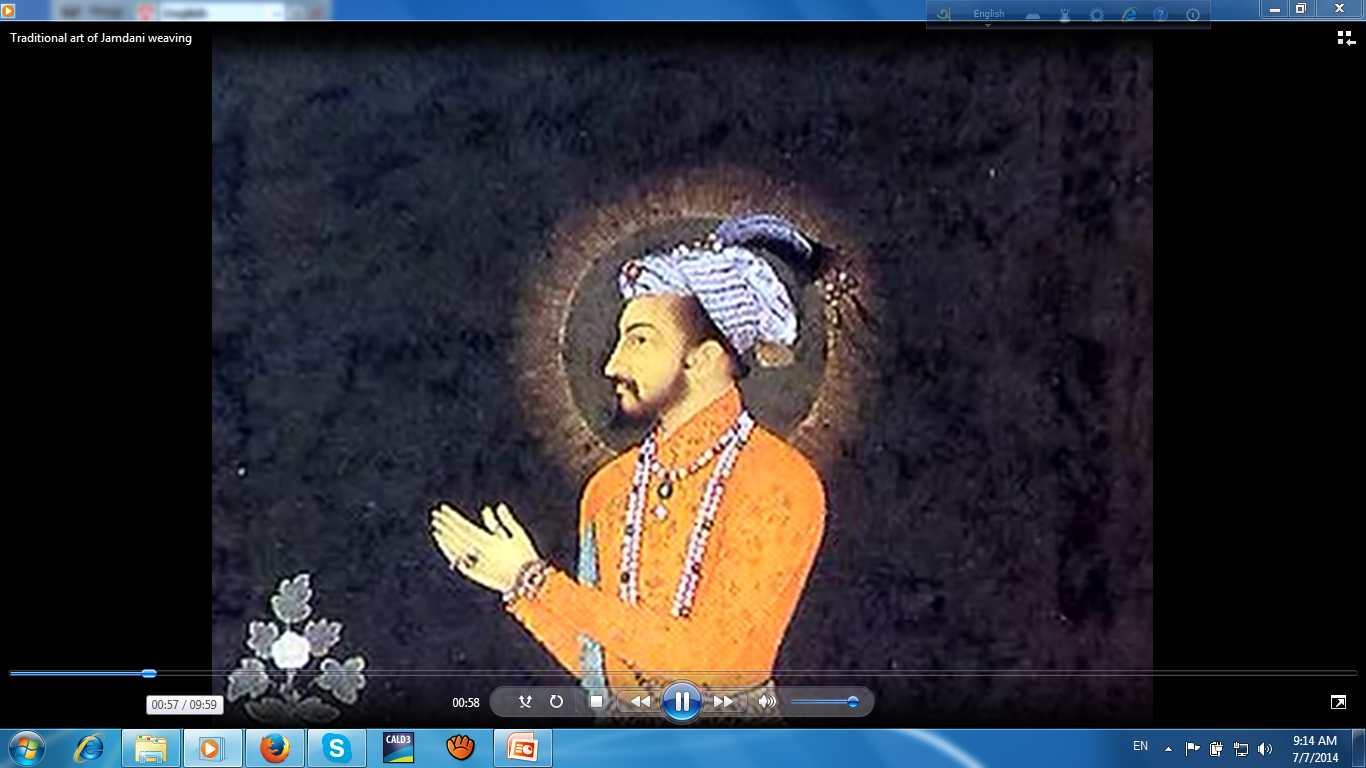 ঢাকা শহরের অদূরে ডেমরা এলাকার তাঁতিদের এ অমূল্য সৃষ্টি এককালে দুনিয়া জুড়ে তুলেছিল প্রবল আলোড়ন । মোগল বাদশাদের বিলাসের বস্তু ছিল । মসলিন কাপড় এত্ত সুক্ষ যে একটি আংটির ভিতর দিয়ে অনায়সে কয়েকশগজ কাপড় প্রবেশ করিয়ে দেওয়া সম্ভব ছিল । শুধু কারিগরি দক্ষতা নয় এই শিল্প বুনবার জন্য শিল্পী মন থাকা আবশ্যক । এখন আর মসলিন কাপড় পাওয়া যায় না । তবে জামদানী শাড়ি আজও আমরা দেখতে পাই ।
ABDULLAH AT TARIQ
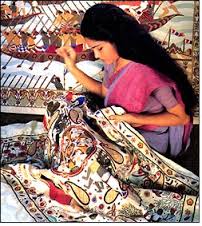 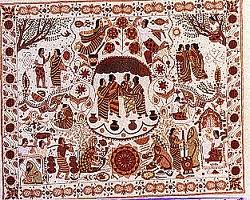 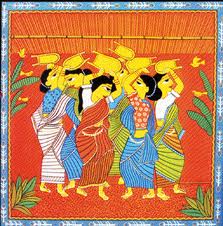 নকশি কাঁথার প্রতিটি সুচের ফোঁড়ের মধ্যে লুকিয়ে আছে  গ্রাম্য এক একটি গ্রাম্য পরিবারের কাহিনী, তাদের পরিবেশ, তাদের জীবনগাথা
ABDULLAH AT TARIQ
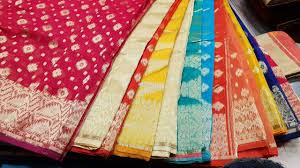 নারায়ণগঞ্জ জেলার নওয়াপাড়া গ্রামে জামদানী কারিগরদের বসবাস । শীতলক্ষ্যা নদীর তীরবর্তী এ এলায় পানির বাষ্প থেকে যে আদ্রতা পাওয়া যায় তা অপরিহার্য বস্তু ।
জামদানী শাড়ী
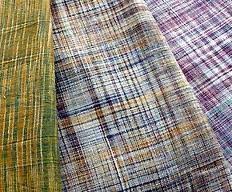 কুমিল্লা, নোয়াখালী ও চট্টগ্রামে এই শিল্পের বিস্তার দেখা যায় । হাতে কাটা সুতা থেকে এটি প্রস্তুত হয় । যারা সুতা কাটে তাদের কাটুনি বলা হয় । এটি স্বদেশী আন্দোলনের স্মৃতি বহন করে ।
খাদি বা খদ্দর
ABDULLAH AT TARIQ
পার্বত্য চট্টগ্রামের বান্দরবন, রাঙামাটি, রামগড় এলাকায় চাকমা, কুকি ও মুরং মেয়েরা এবং সিলেটের মাছিমপুরের মণিপুরি মেয়েরা নিজেদের এবং পুরুষের পরিধেয় বস্ত্র বুনে থাকে ।
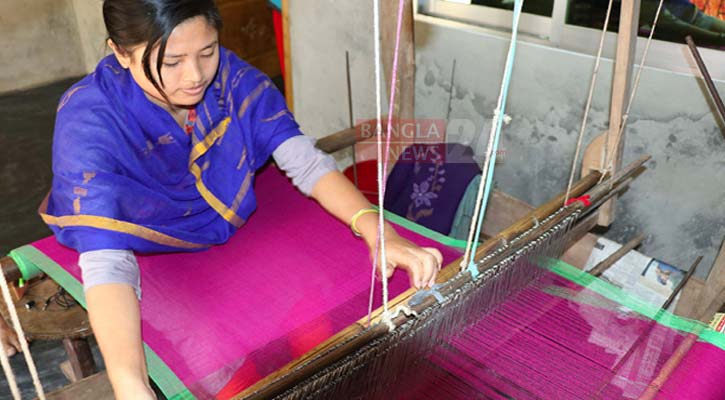 মণিপুরী মেয়ে
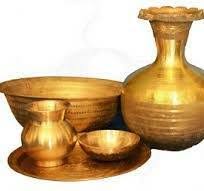 বাংলাদেশের গ্রামে গ্রামে কাঁসা ও পিতলের বাসন তৈরি ও ব্যবহার হতো । শত শত গ্রাম্য কারিগরের তৈরি বিচিত্র সব কাসা  বা পিতলের তৈজসপত্র
কাসাঁ-পিতল
ABDULLAH AT TARIQ
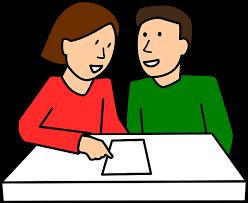 জোড়ায় কাজ
নকশীকাঁথা যেন জীবনের প্রতিচ্ছবি – ব্যাখ্যা কর ।
ABDULLAH AT TARIQ
পোড়ামাটির কাজের ঐতিহ্য
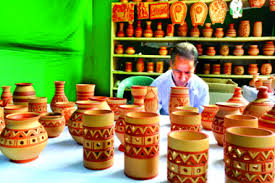 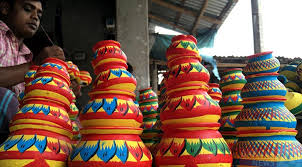 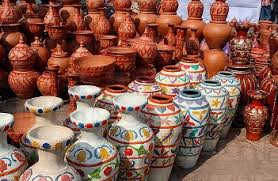 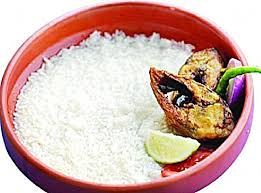 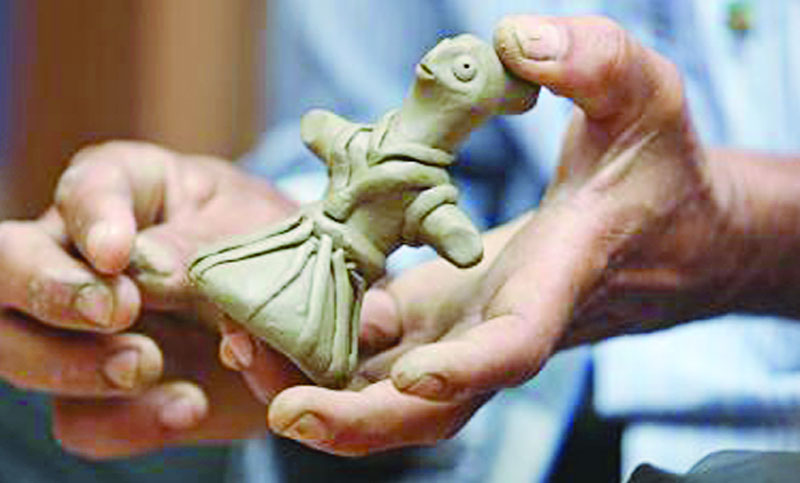 প্রতীকধর্মী মাটির টেপা পুতুলের মাঝে শিল্পীমনের পরিচয় পাওয়া যায় ।
ABDULLAH AT TARIQ
কাঠের কারুকার্যের ব্যবহার ছিল আমাদের ঐতিহ্য। খাট-পালংক, খুটি-দরজায় নকসা প্রচলিত ছিল । এধরনের কাজকে বলা হয় হাসিয়া ।
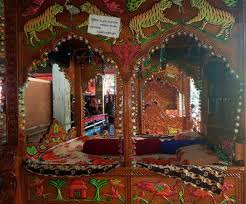 হাসিয়া
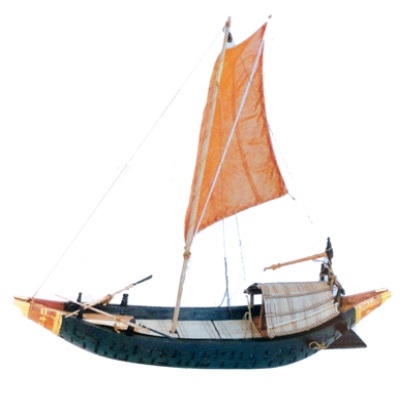 বরিশালের তৈরি কাঠের নৌকা দেশ বিখ্যাত ।
বরিশালের নৌকা
ABDULLAH AT TARIQ
ঢাকার নওয়াবরা হাতির দাঁতের শীতলপাটি তৈরি করিয়েছিলেন। ঢাকা যাদুঘরে তা সংরক্ষণ করা আছে ।
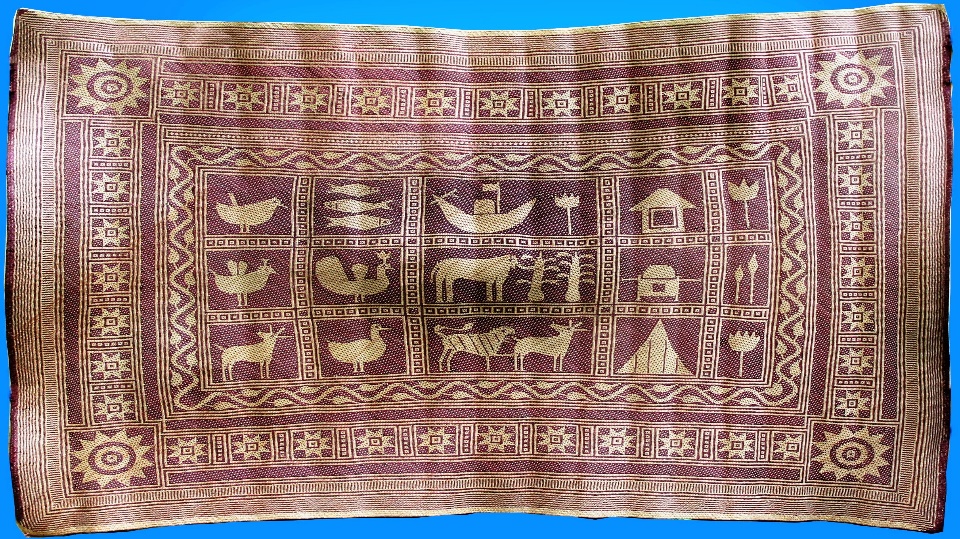 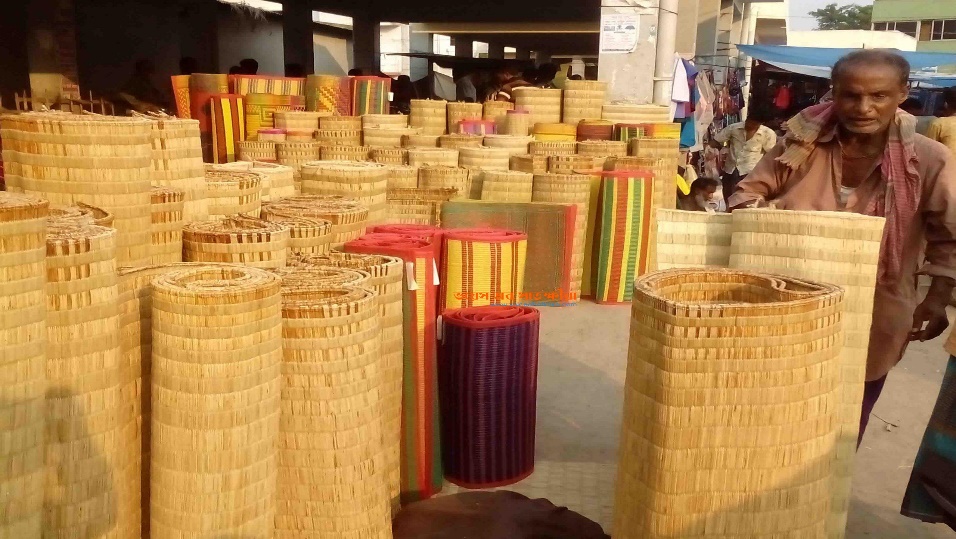 খুলনার মাদুর
সিলেটের শীতলপাটি
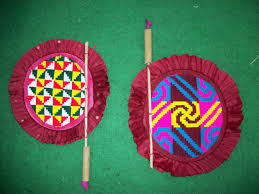 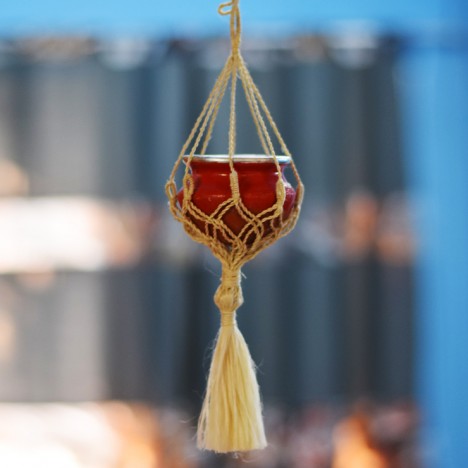 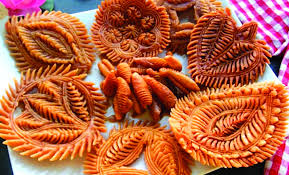 ফুলপিঠা
শিকা
হাত পাখা
ABDULLAH AT TARIQ
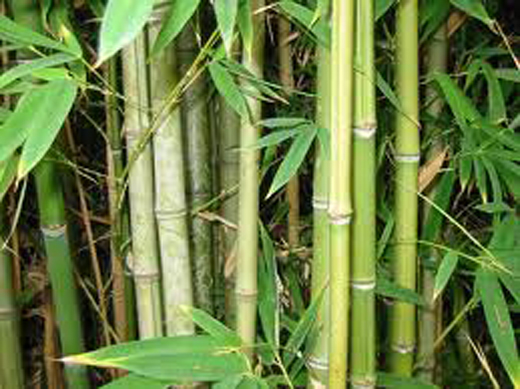 আমাদের দেশে বাঁশ অপ্রতুল না । নারারকম শিল্প সৃষ্টি হয় বাঁশ থেকে ।
বাঁশ
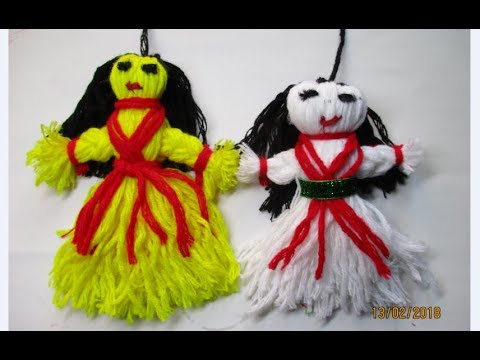 এদেশের মেয়েদের সহজাত শিল্প হলো কাপড়ের পুতুল । এসব পুতুল প্রতীকধর্মী ।
কাপড়ের পুতুল
ABDULLAH AT TARIQ
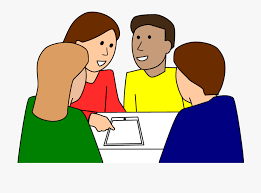 দলীয় কাজ
গ্রাম্য মেলায় ব্যবহারিত ১০ টি লোকশিল্পের নাম লেখ ।
ABDULLAH AT TARIQ
মূল্যায়ন
১। কামরুল হাসানের রচিত গ্রন্থের নাম কী?
২। দক্ষতা শব্দের অর্থ  কী?
৩। বাংলাদেশের লোকশিল্প ও লোক-ঐতিহ্যের উপাদান কী কী?
4। হাসিয়া কী?
৫। কাটুনি কী?
ABDULLAH AT TARIQ
বাড়ির কাজ
আমাদের লোকশিল্প সংরক্ষণ ও 
সম্প্রসারণ এর গুরুত্ব লিখে আনবে।
ABDULLAH AT TARIQ
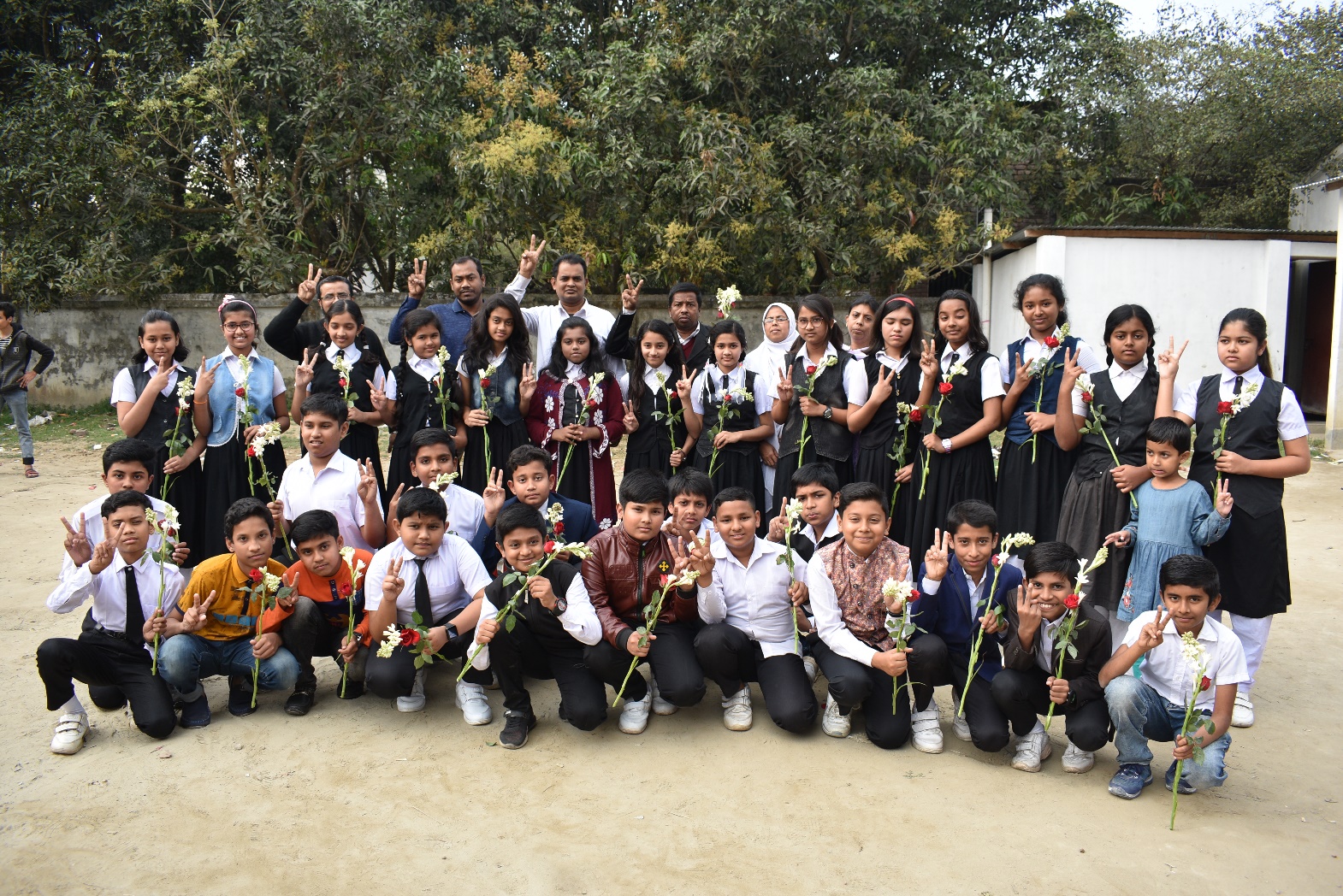 সবাইকে ধন্যবাদ
ABDULLAH AT TARIQ